KROATISCHES
GYMNASIUM
1
DSD PROJECT
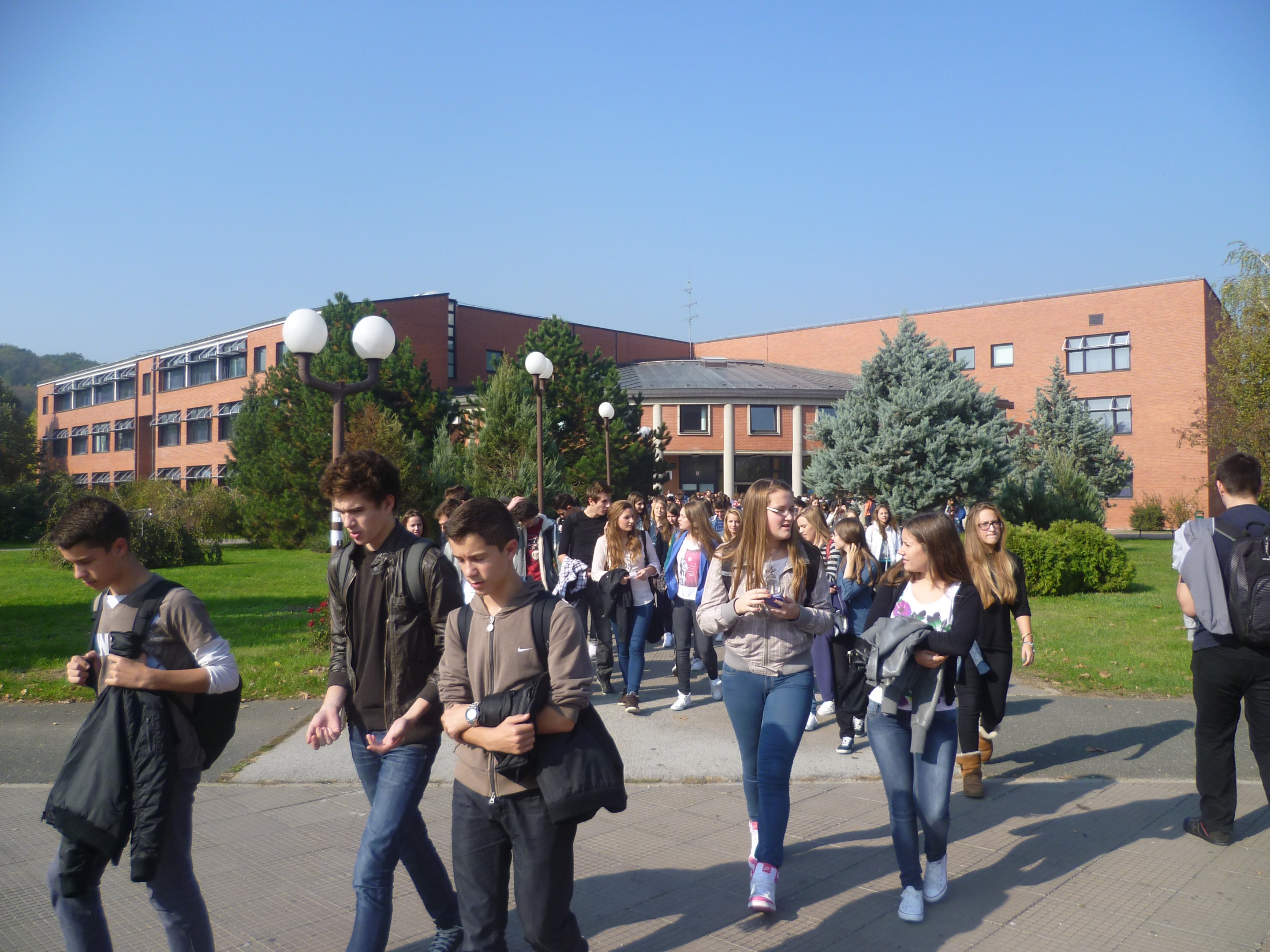 2
DSD PROJECT
SREDNJA ŠKOLA SESVETE
3
ALLGEMEIN-
BILDENDES
GYMNASIUM
MATHEMATISCHE
GYMNASIUM
Gegründet  1990
Schulleiter: Slavko Ivanković
28 Klassen und ca. 800 Schüler
DSD PROJECT
SREDNJA ŠKOLA SESVETE
4
BESONDERHEITEN unserer Schule:
Kantine
Bibliothek
Sporthalle
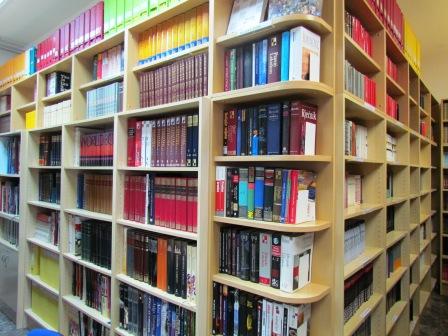 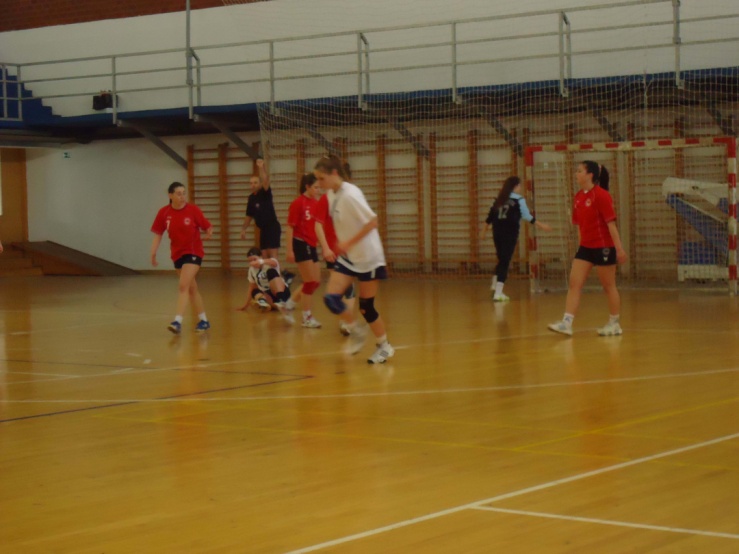 DSD PROJECT
SREDNJA ŠKOLA SESVETE
5
Wahlfächer: DSD,Mathematik,Informatik
Viele Ausfluge (wie zb nach Gardaland, Spanien, Tschechien)  und Schuleaustauschemit deutchen Schulern als Teil des DSD Unterricht)
DSD PROJECT
DIE UMFRAGE
6
DSD PROJECT
Magst du diese Schule?
7
DSD PROJECT
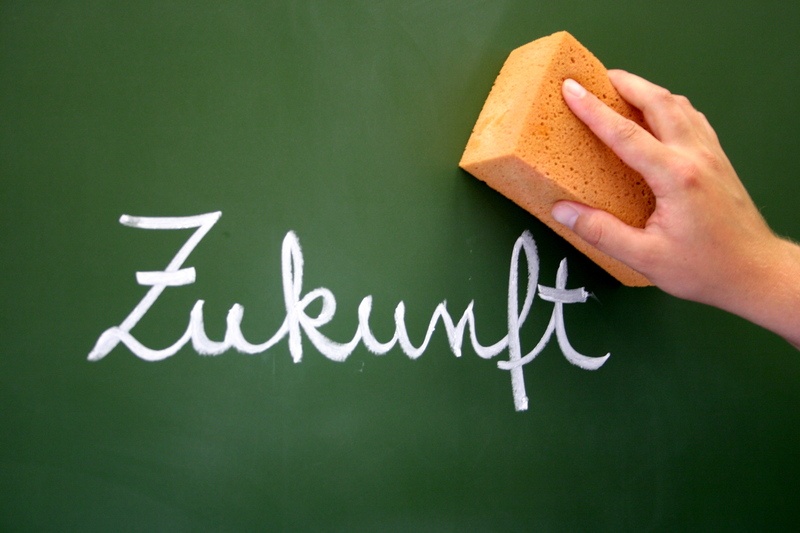 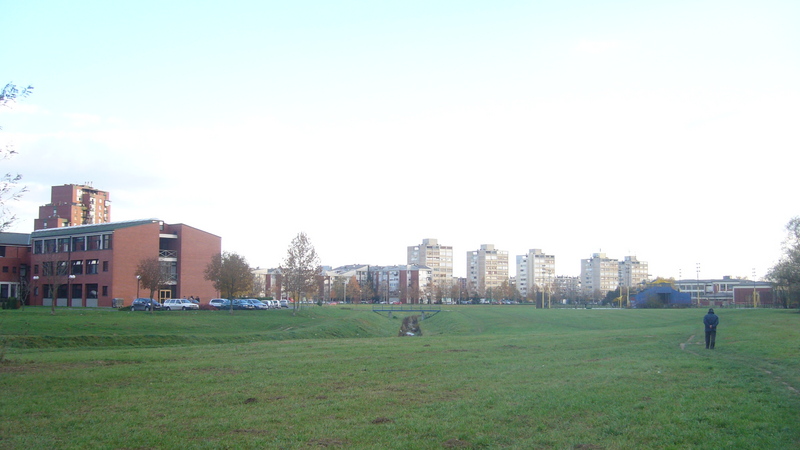 8
DSD PROJECT
Möchtest du etwas an der Schule ändern?
9
DSD PROJECT
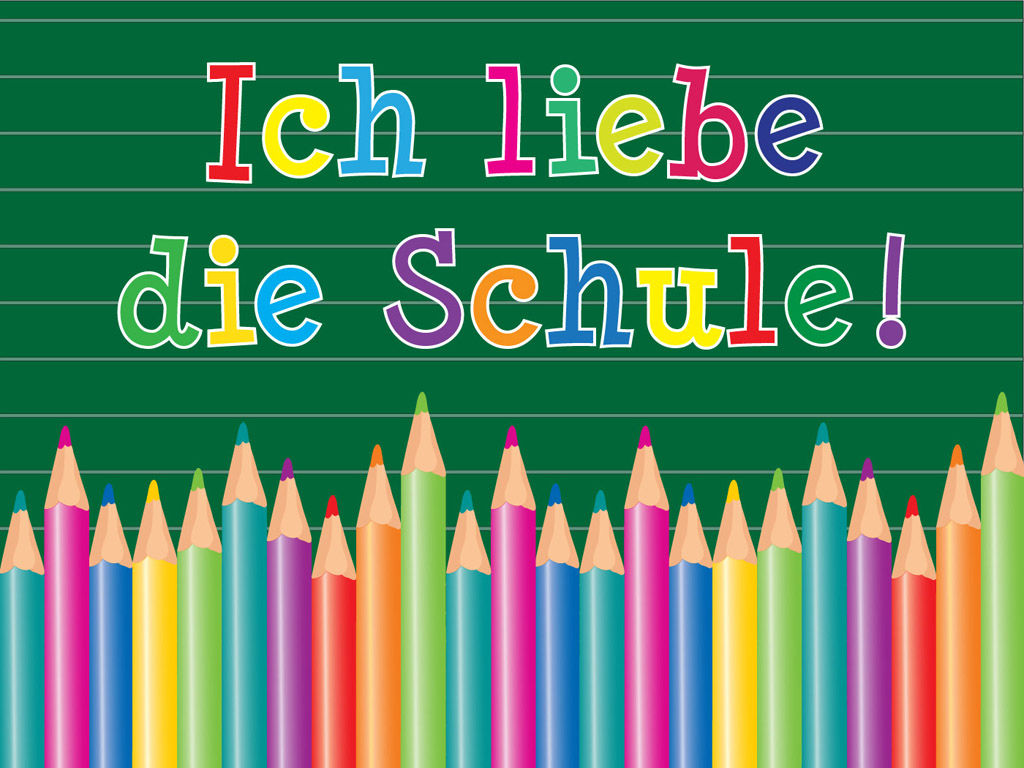 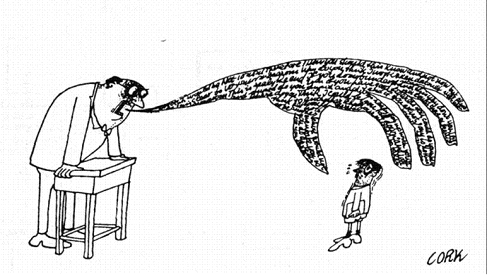 10
DSD PROJECT
Lernst du regelmäßig?
11
DSD PROJECT
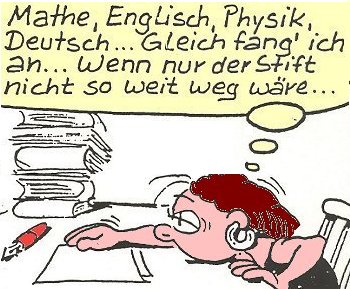 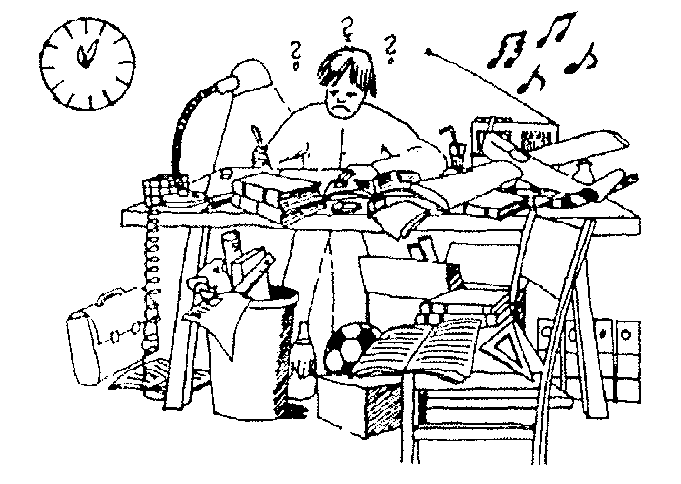 12
DSD PROJECT
Bist du mit deinen Noten zufrieden?
13
DSD PROJECT
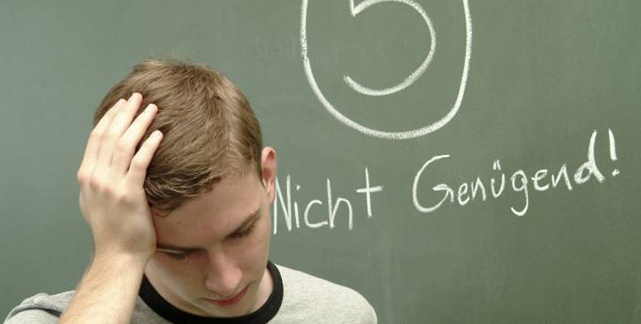 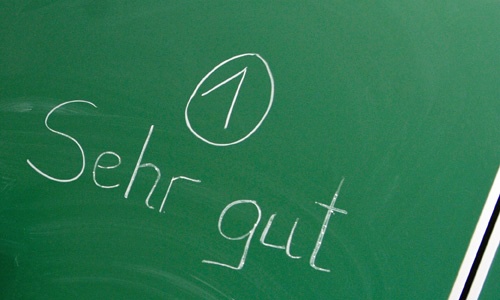 14
DSD PROJECT
Welcher Schultype bist du?
15
DSD PROJECT
Meinst du, dass intelligente Schüler besser in der Schule sind?
16
DSD PROJECT
Was denkst du über das Studieren im Ausland?
17
DSD PROJECT
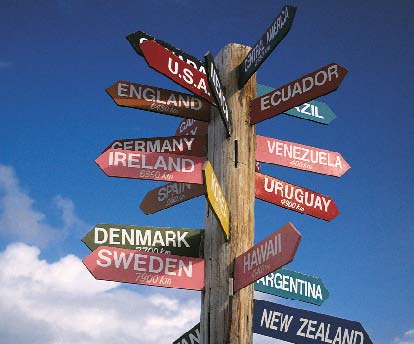 18
DSD PROJECT